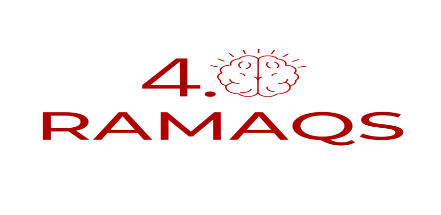 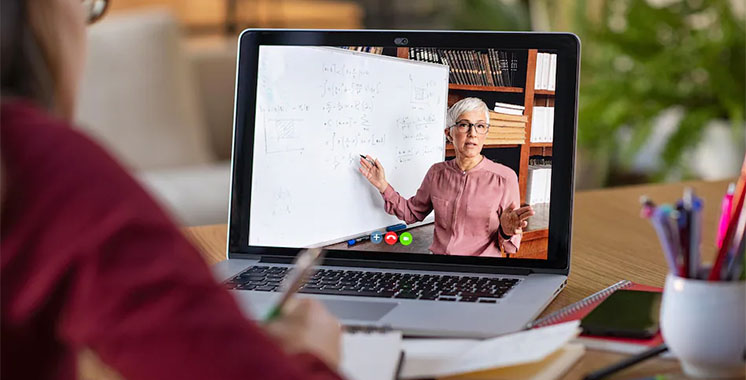 IngéTech Pro
Solution intégrée pour la transformation numérique des écoles d'ingénieurs marocaines
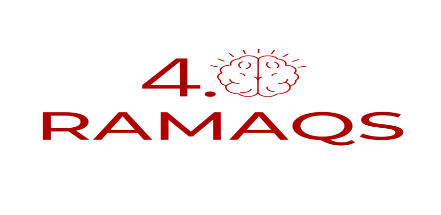 Sommaire
Les défis
Notre solution
IngéTech Pro
Fonctionnalités clés
Nos offres
Notre accompagnement
Références
Les défis
Les écoles d'ingénieurs marocaines font face à des enjeux majeurs :

Modernisation des méthodes pédagogiques
Compétition internationale
Formation aux technologies émergentes
Collaboration industrie-école
Excellence académique
CHALLENGE
Notre solution
Une plateforme complète adaptée aux spécificités des écoles d'ingénieurs :

Campus Numérique Intelligent
•Learning Management System avancé
•Laboratoires virtuels
•Classes hybrides
•Bibliothèque numérique
•Collaboration internationale

Gestion académique Intégrée
•mission digitalisée
•Planning dynamique
•Suivi des compétences
•Évaluation continue
•Gestion des stages

Innovation Pédagogique
•Réalité virtuelle/augmentée
•Simulation industrielle
•Projets collaboratifs
•Intelligence artificielle
•IoT et industrie 4.0
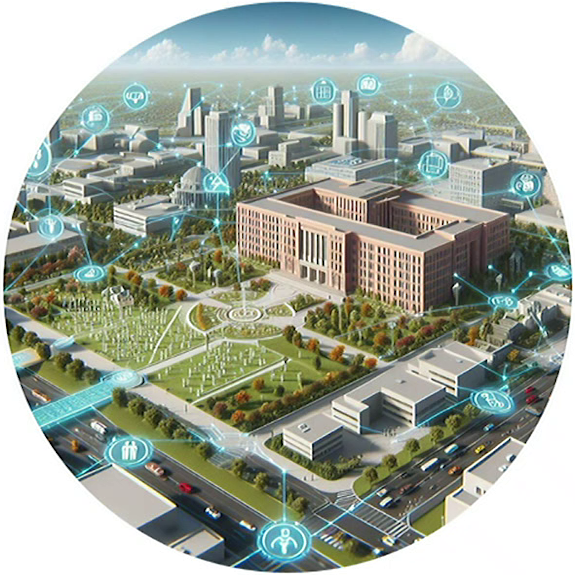 4
Fonctionnalités clés
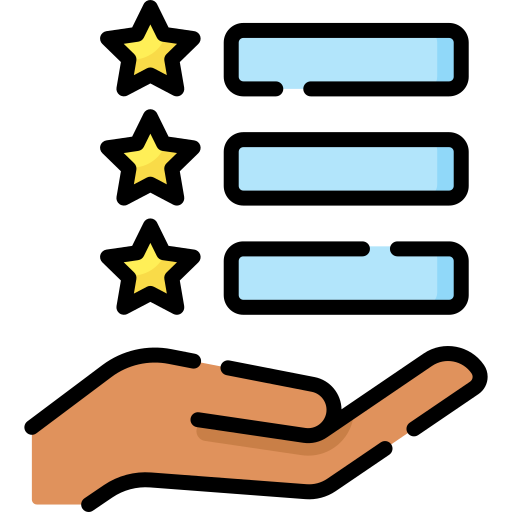 Pour les étudiants
•Portail étudiant personnalisé
•Ressources pédagogiques 24/7
•Portfolio numérique
•Projets pratiques virtuels
•Suivi de progression
Pour les enseignants
•Studio d'enregistrement
•Outils d'évaluation automatisés
•Suivi des apprentissages
•Analytics pédagogiques
•Collaboration internationale
Pour l'administration
•Tableau de bord décisionnel
•Gestion des accréditations
•Suivi des alumni
•Relations entreprises
•Indicateurs de performance
5
Fonctionnalités clés
Bénéfices concrets
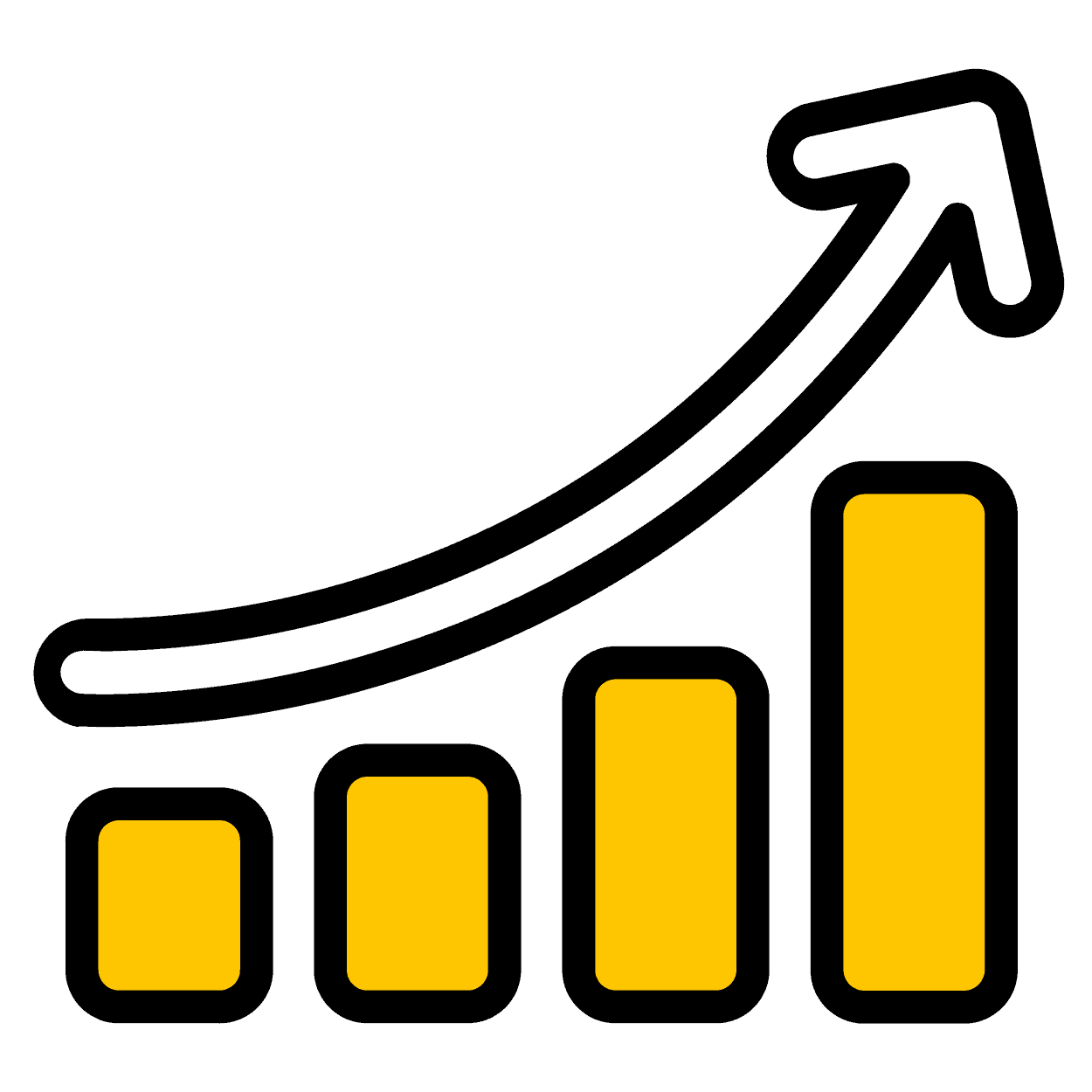 Excellence académique
Taux de réussite +25%
Satisfaction étudiante +40%
Reconnaissance internationale
Innovation pédagogique
Qualité des formations
Rayonnement institutionnel
Attractivité renforcée
Partenariats industriels
Visibilité internationale
Leadership numérique
Impact sociétal
Efficience opérationnelle
Coûts administratifs -30%
Productivité +45%
Processus optimisés
Ressources mutualisées
ROI rapide
6
Nos offres
Essential Engineering
LMS de base
Gestion académique
Support 8/5
Formation initiale
Hébergement sécurisé

Advanced Education
Pack Essential
Laboratoires virtuels
Applications mobiles
Support 24/7
Analytics avancés

Premium Innovation
Solution personnalisée
R&D intégrée
IA et Big Data
Accompagnement stratégique
Innovation continue
Success Stories

École d'Ingénieurs Pilote
3000 étudiants connectés
200 cours digitalisés
Satisfaction 95%
ROI en 18 mois

Réseau d'Écoles
5 campus connectés
1000 projets collaboratifs
Efficacité +50%
Leadership digital
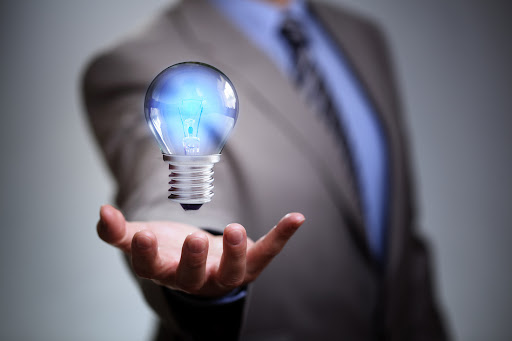 7
Notre accompagnement
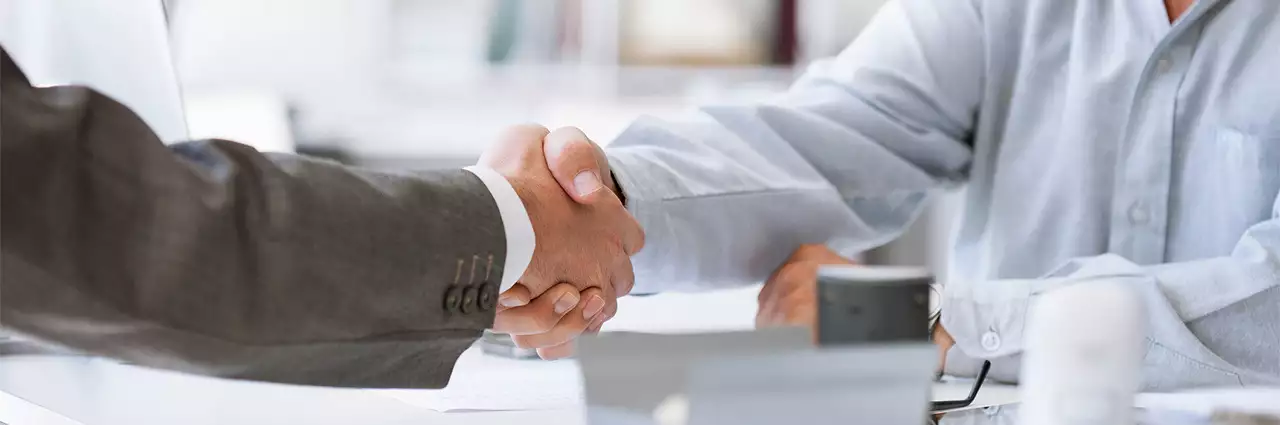 Conformité
Standards internationaux
Accréditations nationales
Protection des données
Sécurité renforcée
Normes qualité ISO
Déploiement progressif
Audit initial
Plan de transformation
Formation complète
Support continu
Amélioration permanente
Innovation 
Partenariats internationaux
Veille technologique
Laboratoire d'innovation
Recherche appliquée
Transfert de technologie
Expertise éducative
Équipe pédagogique dédiée
Expertise technique
Support multilingue
Présence locale
Formation continue
8
Références
Il nous font confiance
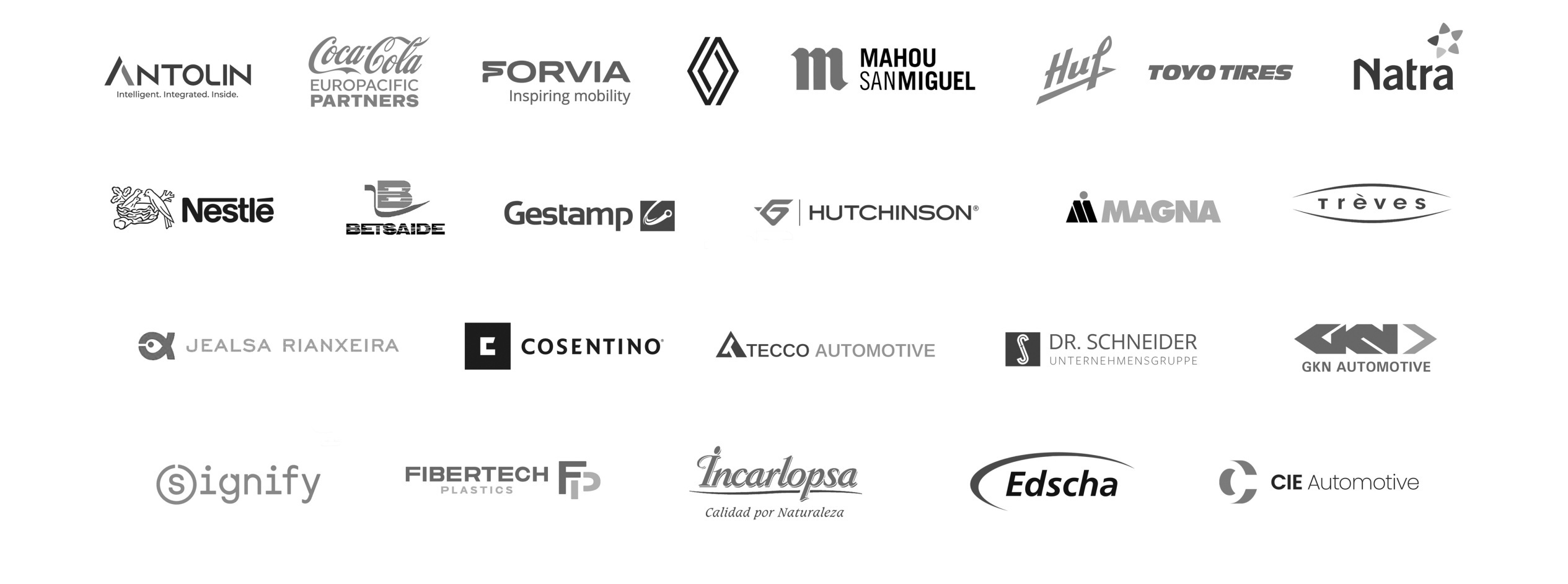 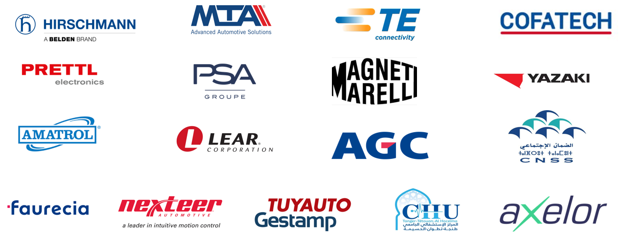 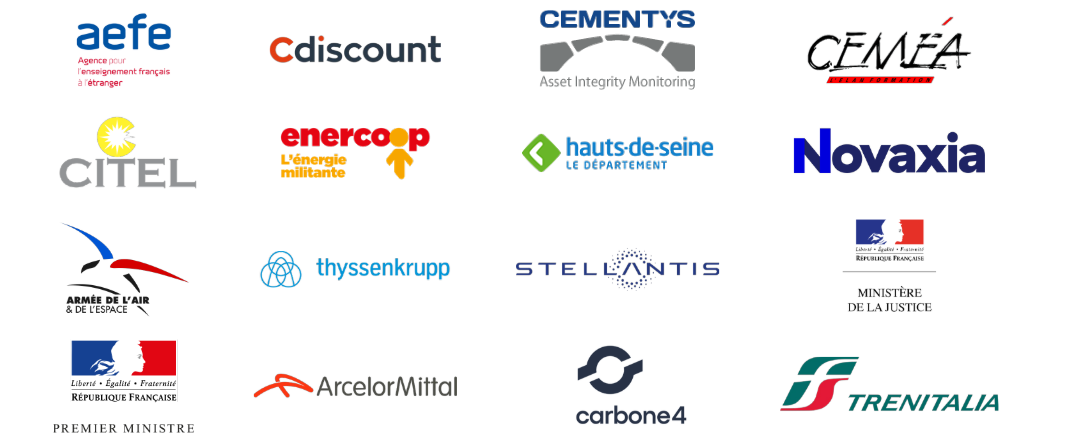 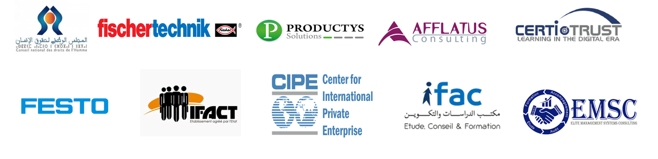 9
Contactez-nous

Transformez votre école d'ingénieurs pour l'ère numérique.
Pour plus d'informations ou une démonstration personnalisée :

Tél : +212 660 737405, 
Fixe : +212 530 600900 

Email : contact@ramaqs.com
Site web : www.ramaqs. Com





RAMAQS CONSULTING & SOLUTIONS

YOUR DREAMS , 
OUR CHALLENGES

Siege Kenitra : Bureau 26 Angle RUE SEBTA, RUE LAAMRAOUI RESD RIAD, Rue de Sebta, Kénitra
10